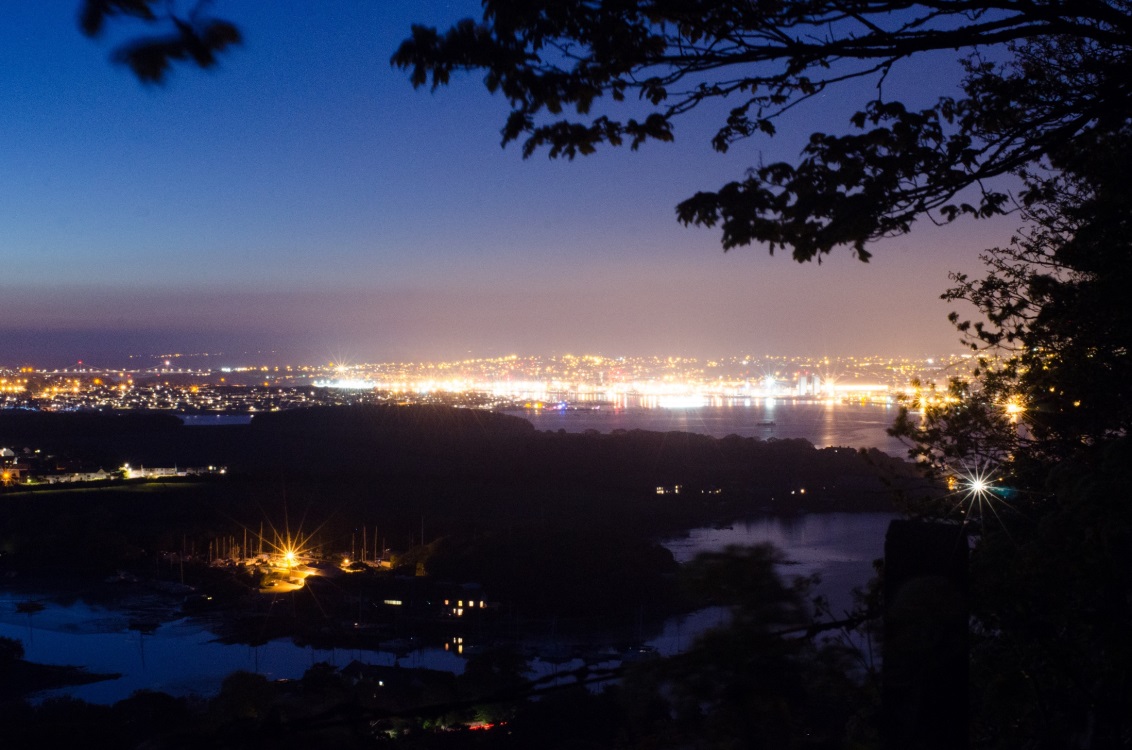 The global extent of artificial light pollution (ALAN) in the marine environment
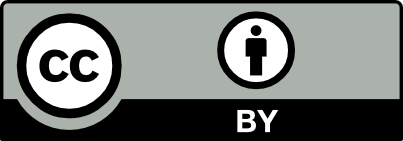 Tim Smyth (PML), Tom Davies (UoP), David McKee (UoS)
Background
Geoffery West: “… sharp transition out of the purely Anthropocene and entered another epoch … the Urbanocene” – Scale: The universal laws of life and death in organisms, cities and companies (p214)
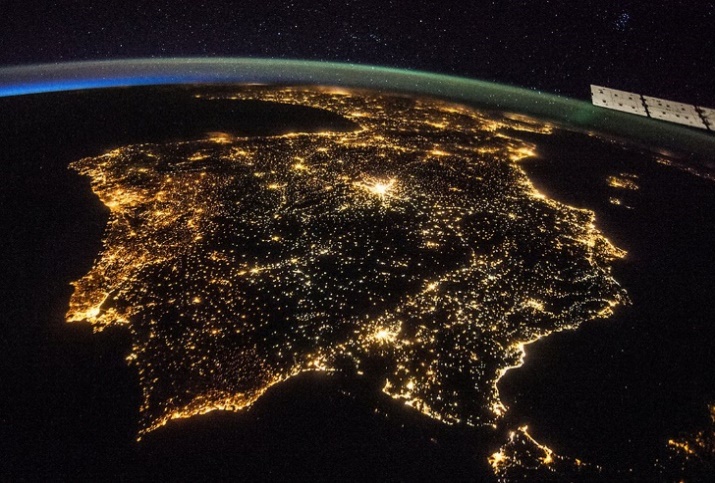 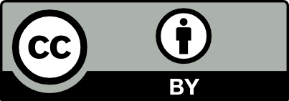 Coastal light pollution on the Iberian Peninsula.  International Space Station (NASA).
Starting point
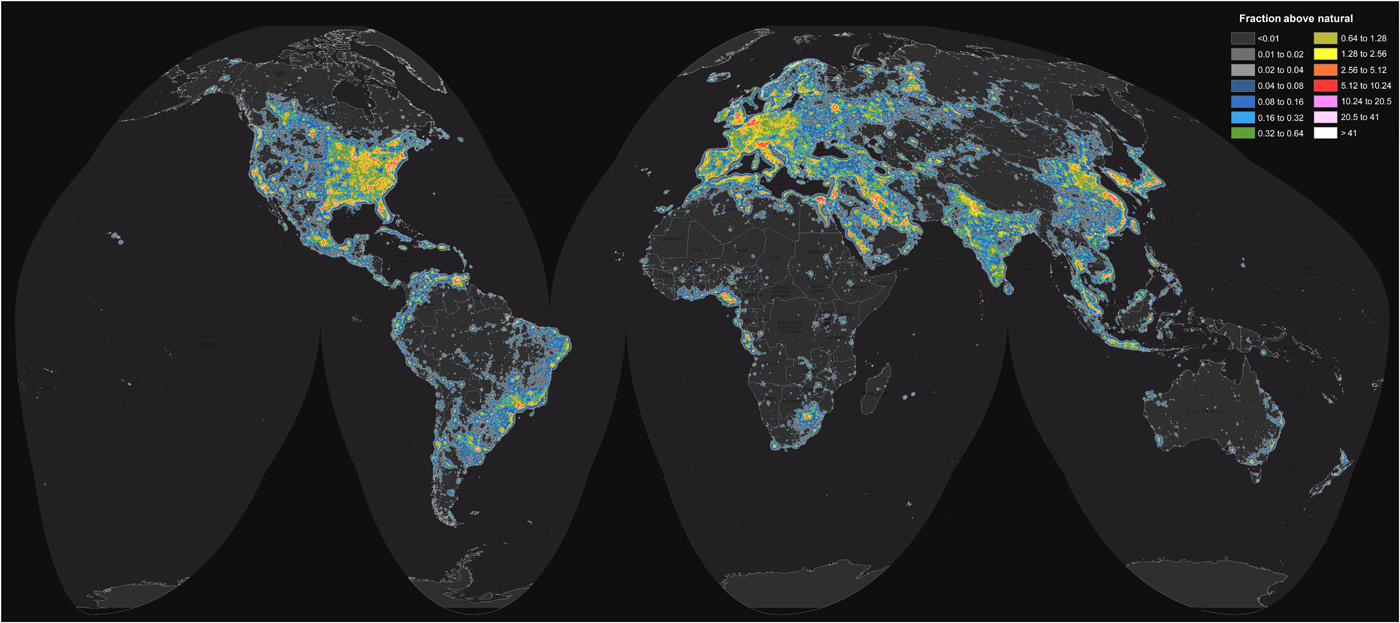 Source: Fig 2 of Falchi et al. (2016) “The new world atlas of artificial night sky brightness” Science Advances, Vol. 2, no. 6, e1600377 DOI: 10.1126/sciadv.1600377
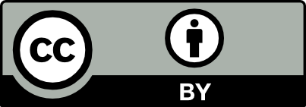 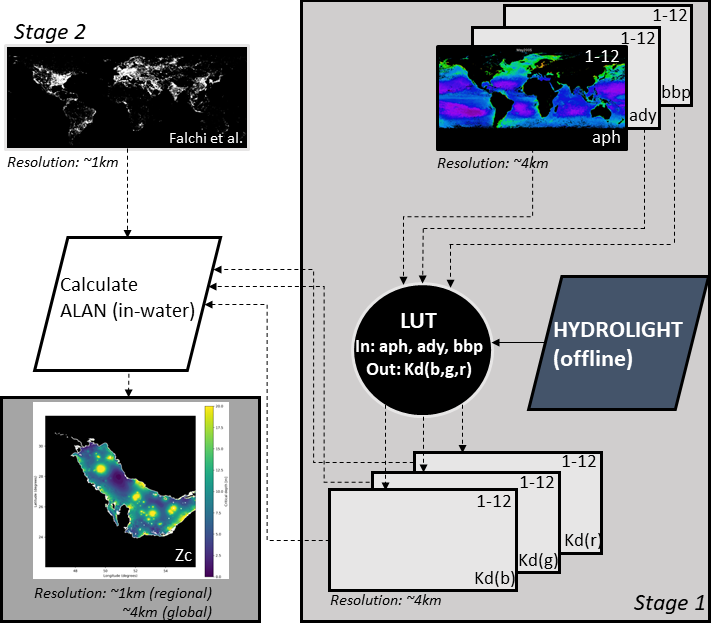 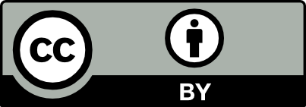 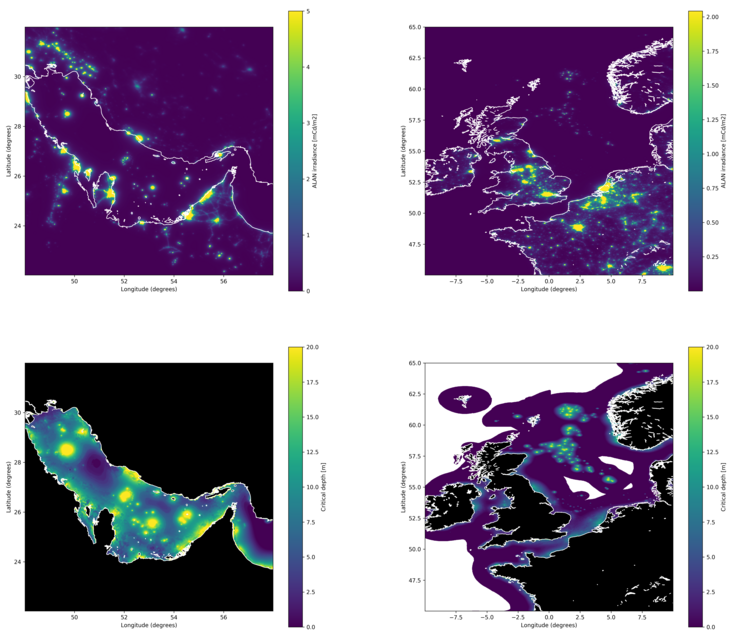 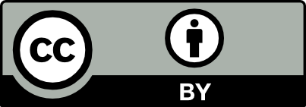 Impact upon Exclusive Economic Zones (EEZ)
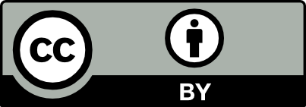 Acknowledgements
National Geographic: grant CP-116R-17 
UK Natural Environment Research Council: grant NE/S003568/1
Fabio Falchi for making the entire floating-point dataset from the 2015 World Atlas of Artificial Night Sky Brightness available to us upon request.
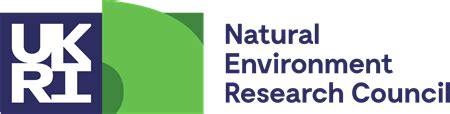 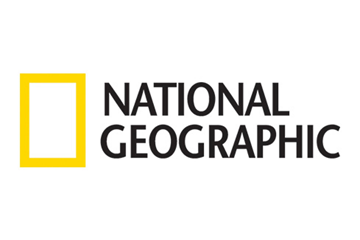 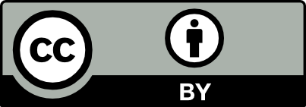